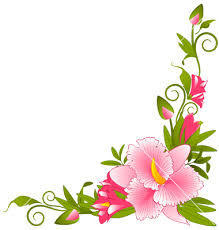 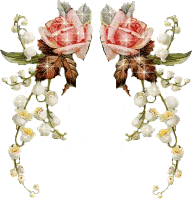 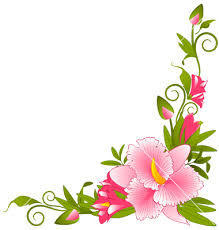 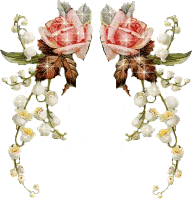 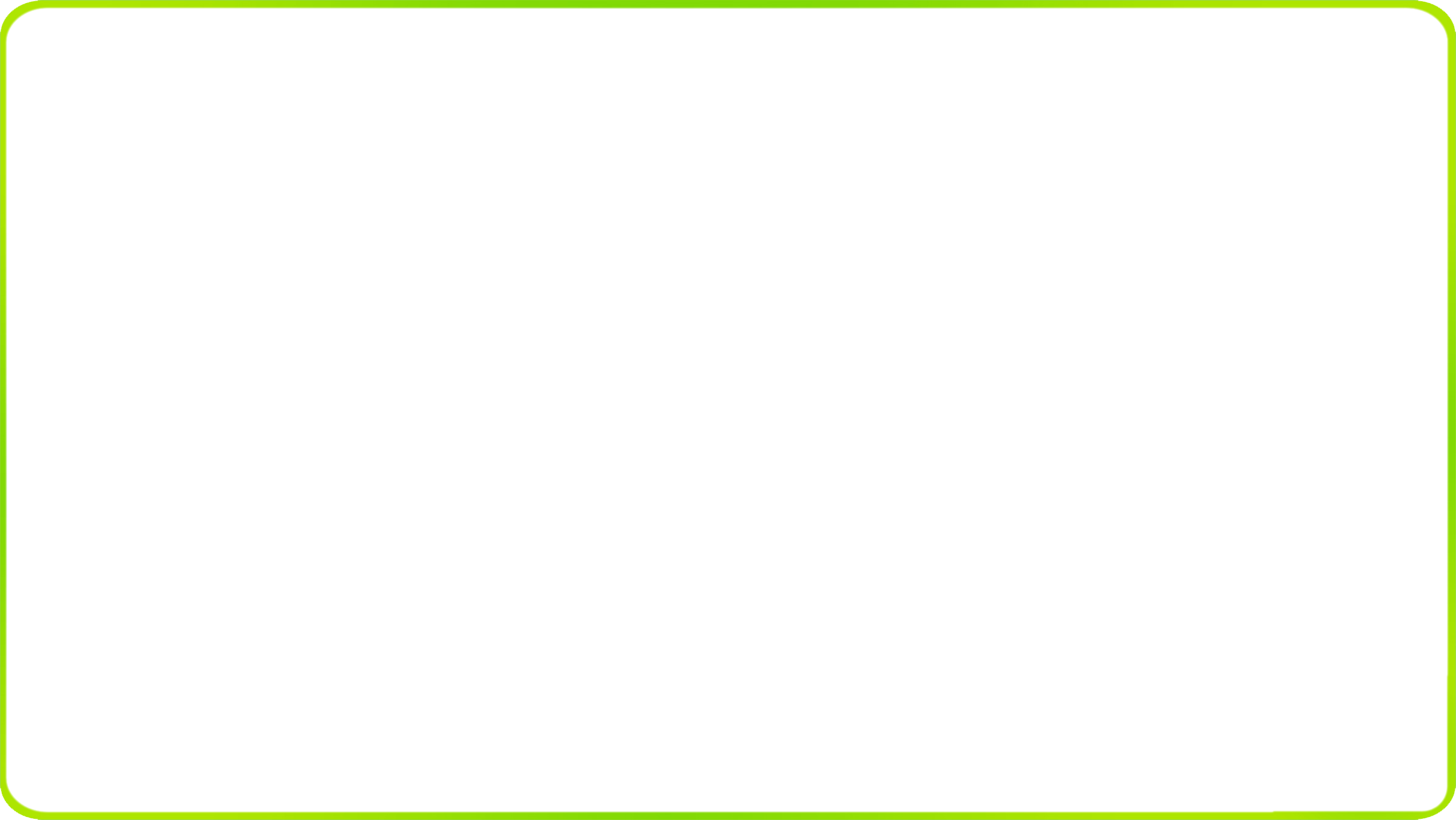 PHÒNG GIÁO DỤC VÀ ĐÀO TẠO HUYỆN GIA LÂM
TRƯỜNG MẦM NON LỆ CHI
HOẠT ĐỘNG KHÁM PHÁ
Dạy trẻ kỹ năng phong tranh cac yeu to gay nguy hiểm
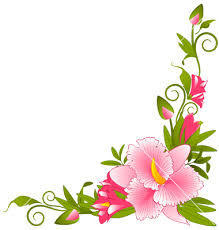 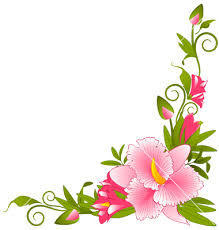 Lứa tuổi: Mẫu giáo lớn
Giáo viên: Phạm Thị Thuận
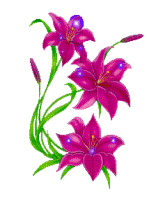 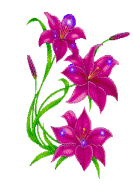 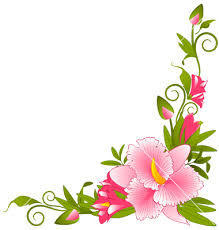 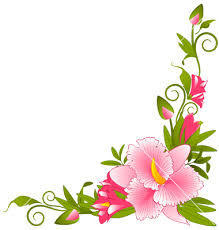 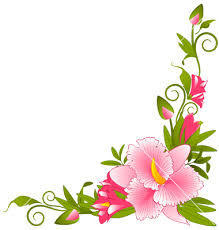 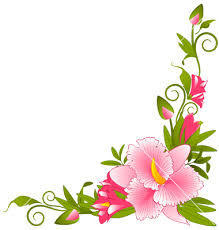 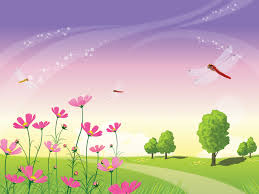 Bé về nhóm khám phá các bức tranh của nhóm mình
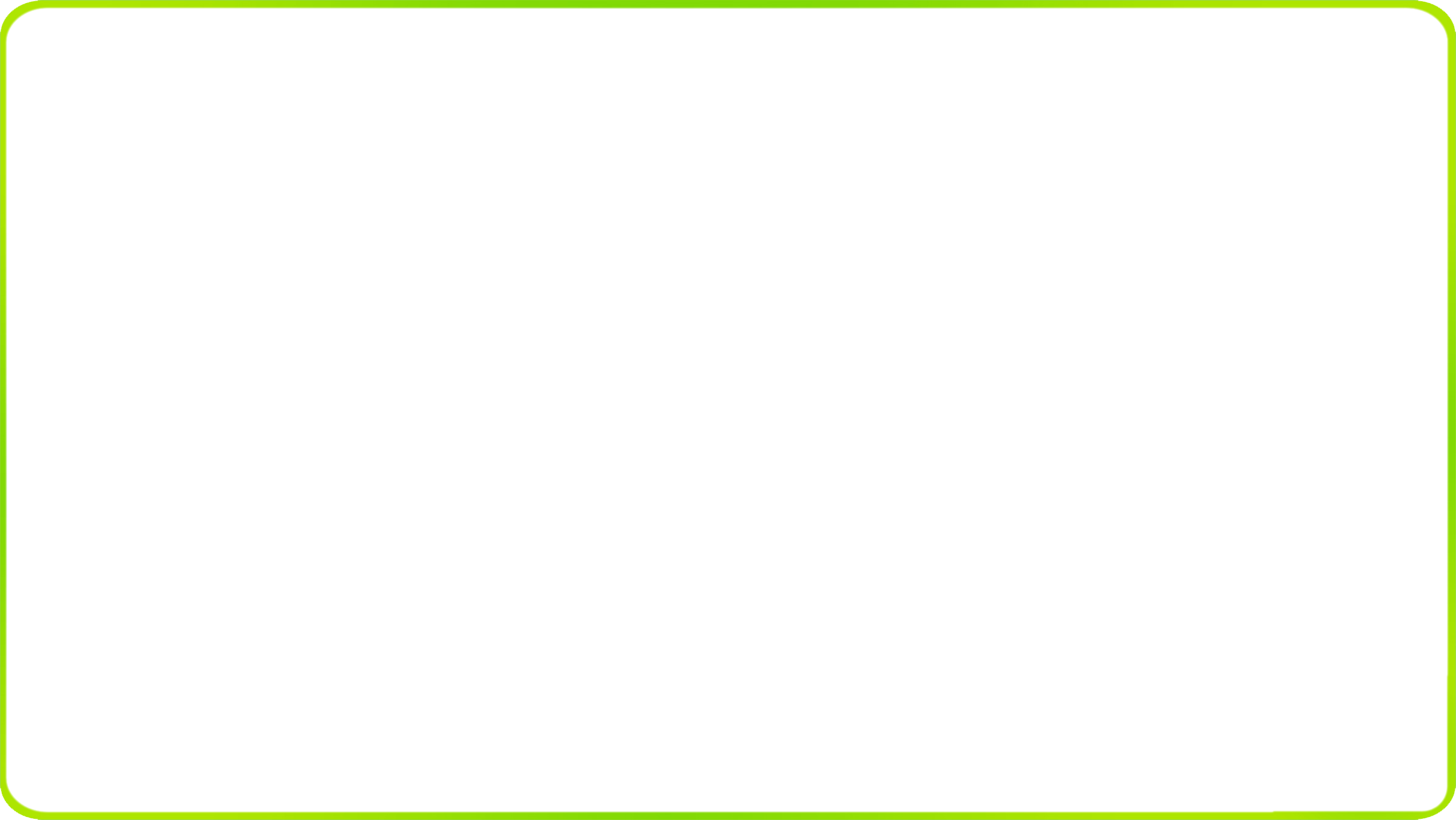 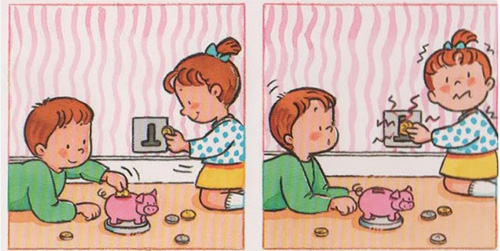 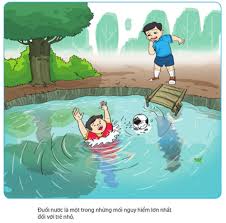 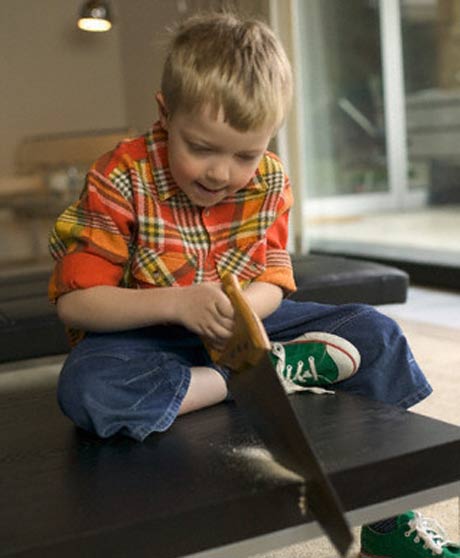 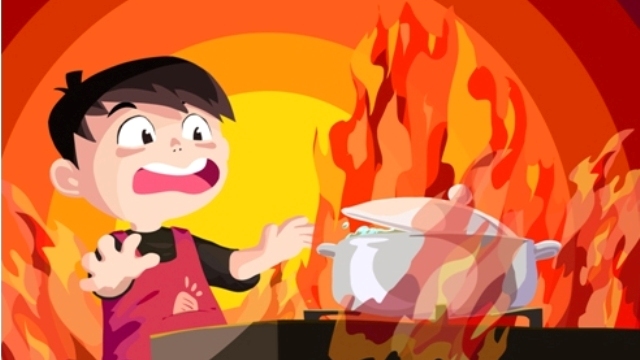 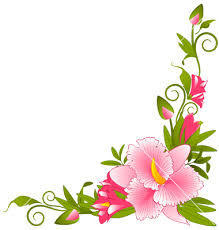 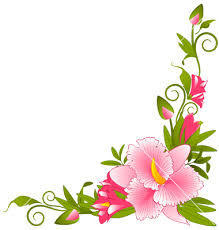 Cách phòng chống hỏa hoạn
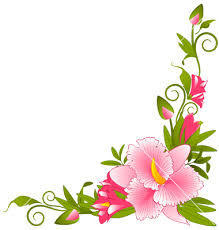 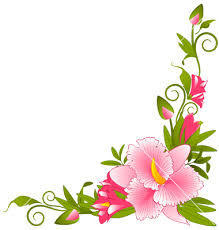 Trò chơi “Ai đúng ai sai ”
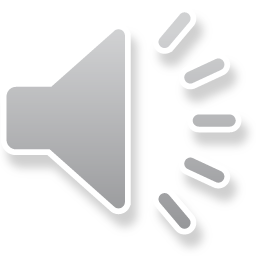 Câu 1: Bé hãy chọn xem nguyên nhân nào gây ra cháy?








     1. Đốt lửa gần đống rơm.            2. Vừa sử dụng điện thoại vừa sạc pin






                                                   3. Chơi trò chơi dân gian.
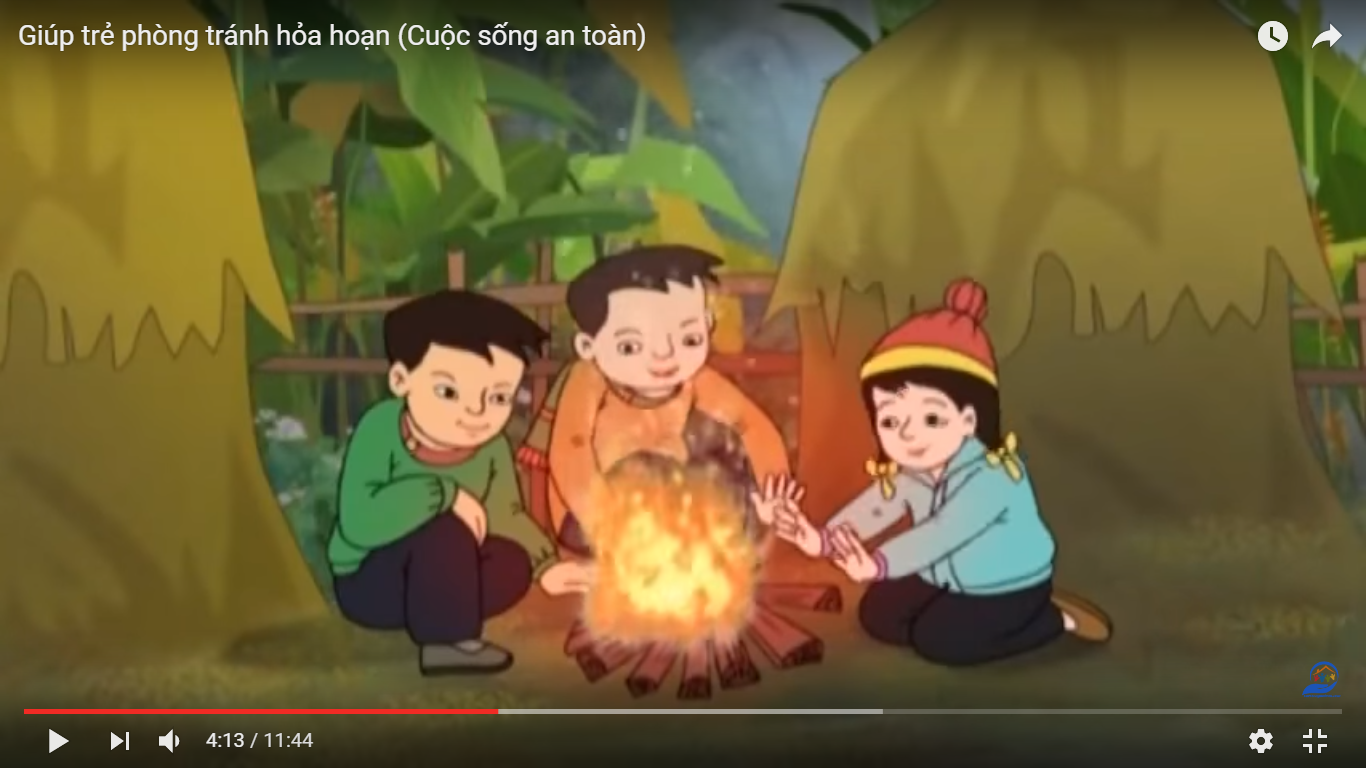 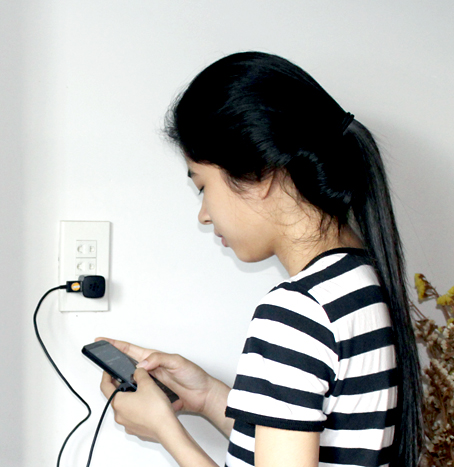 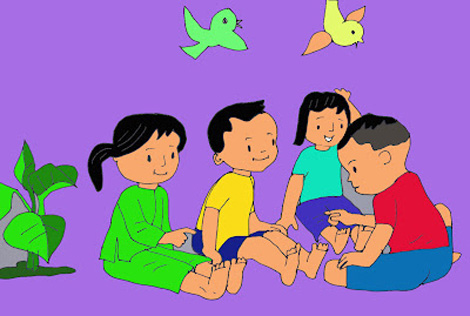 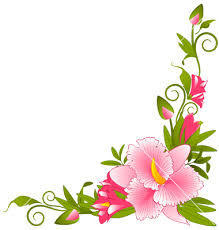 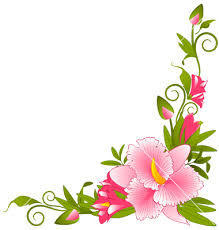 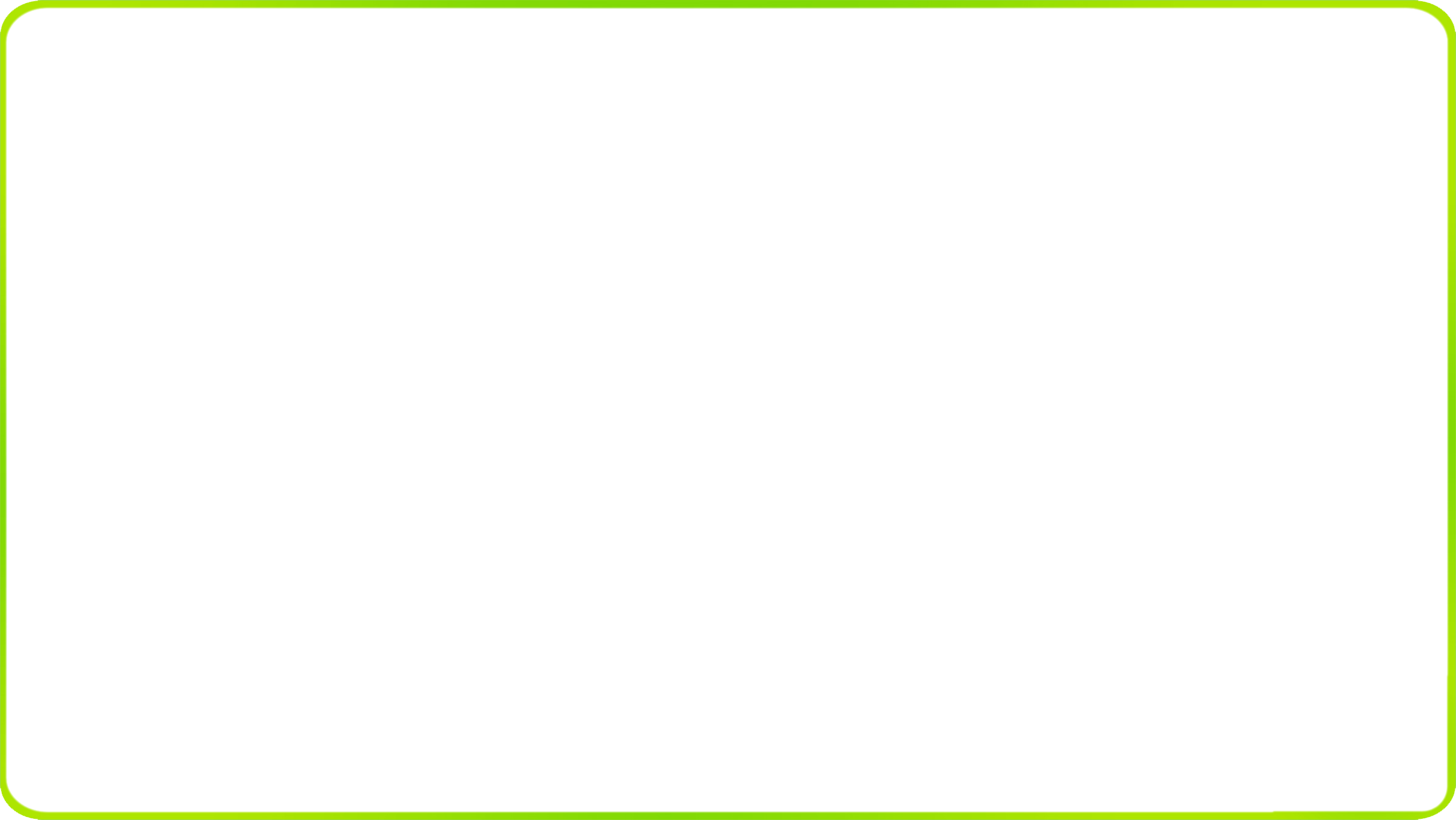 Bắt đầu
Hết giờ
1
2
3
4
5
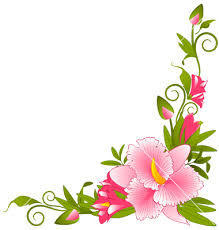 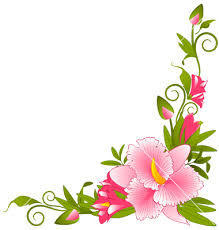 Câu 1: Bé hãy chọn xem nguyên nhân nào gây ra cháy?








     

   1. Đốt lửa gần đống rơm.         2. Vừa sử dụng điện thoại                   
                                                                                        vừa sạc pin
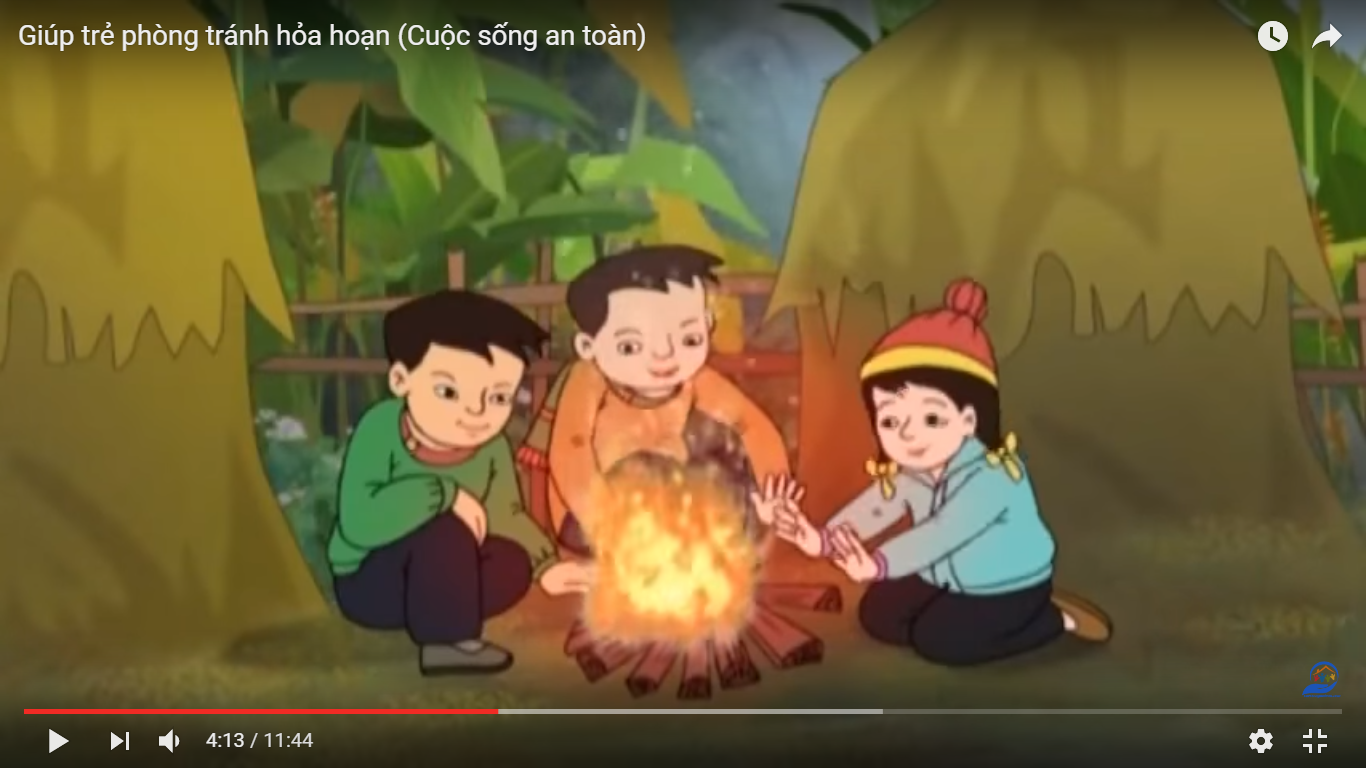 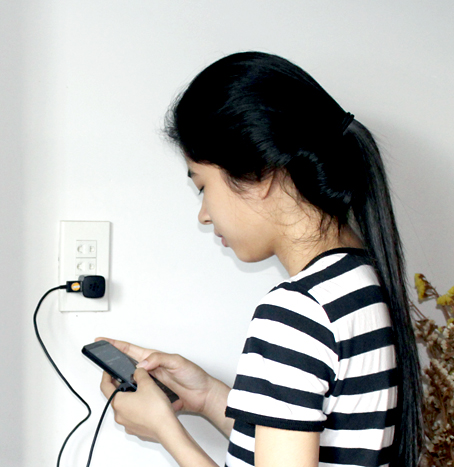 Câu 2: Khi phát hiện ra cháy các con sẽ làm gì?








         1. Khóc la hét.                  2. Chui xuống gầm giường





                                       3. Hô hoán gọi báo cho người lớn
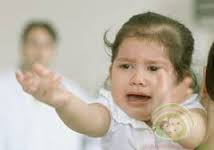 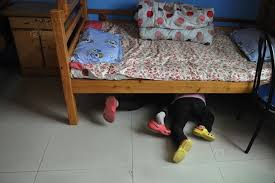 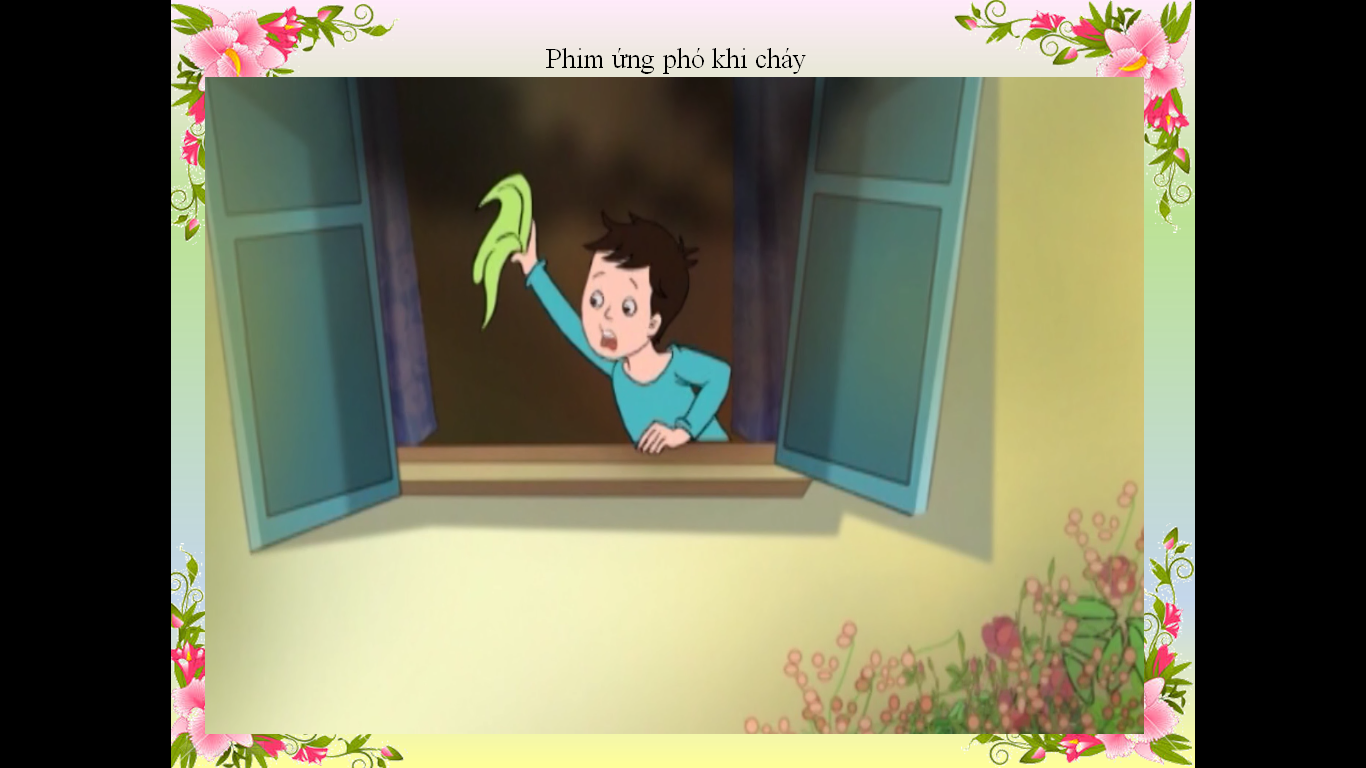 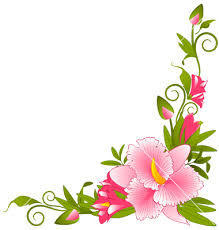 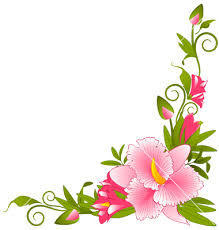 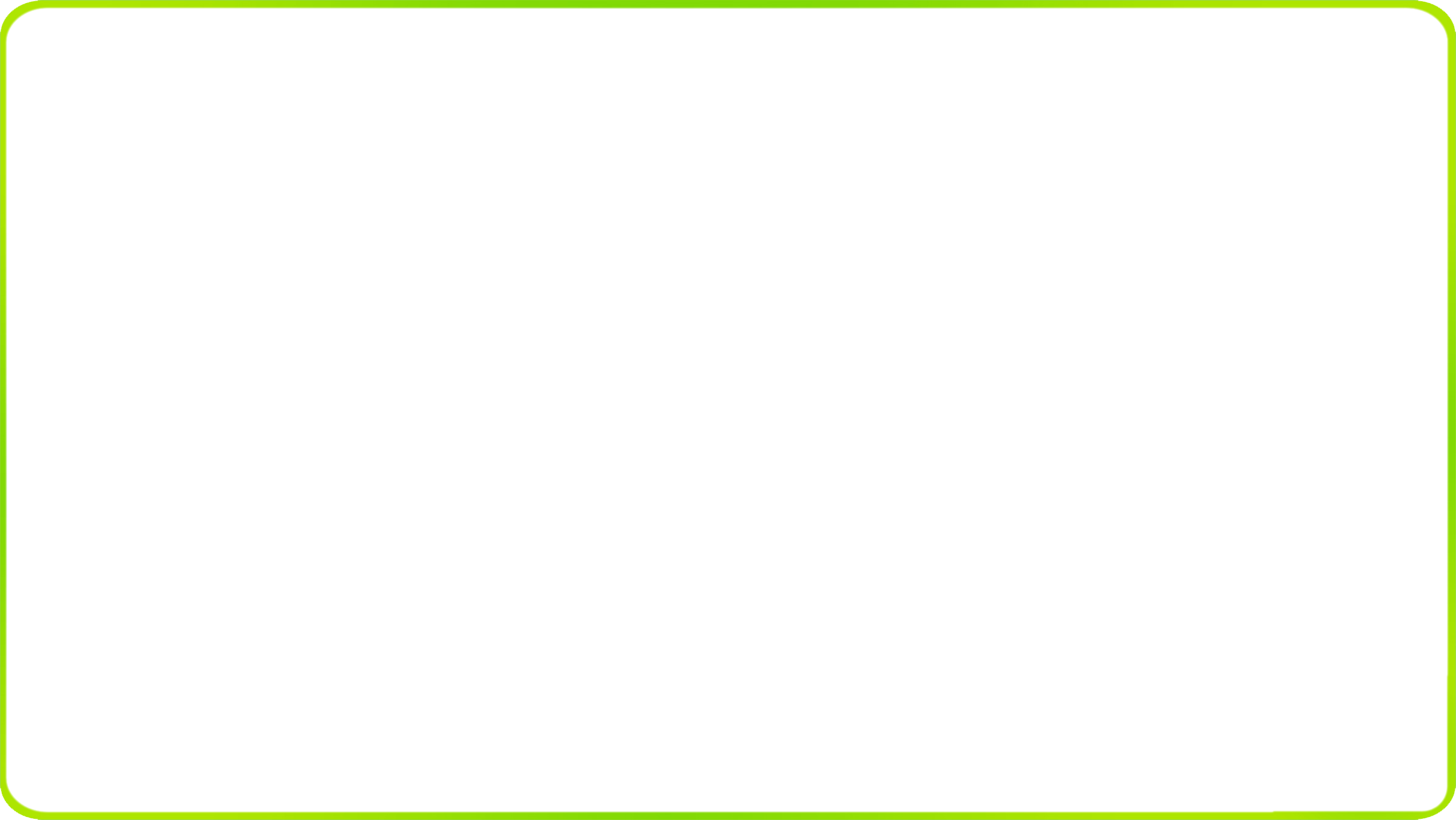 Hết giờ
Bắt đầu
1
2
3
4
5
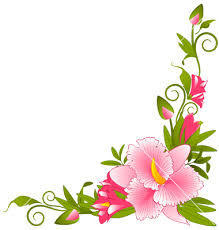 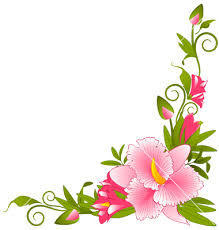 Câu 2: Khi phát hiện ra cháy các con sẽ làm gì?








         a. Khóc la hét.                                               b. Chui xuống gầm giường




                                 3. Hô hoán gọi báo cho người lớn
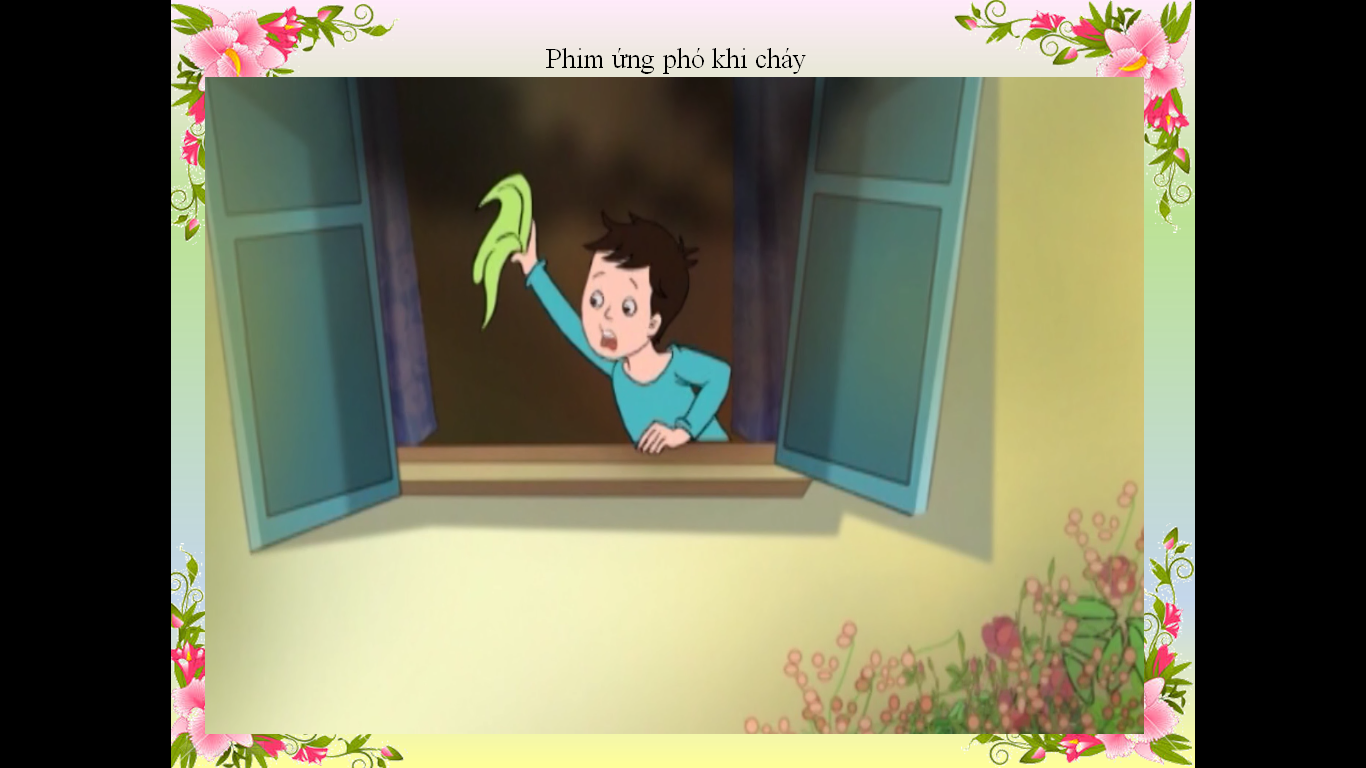 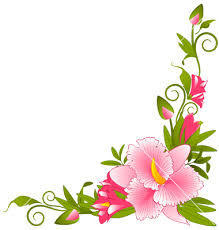 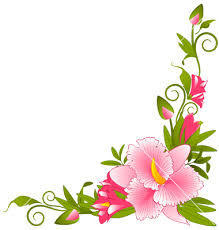 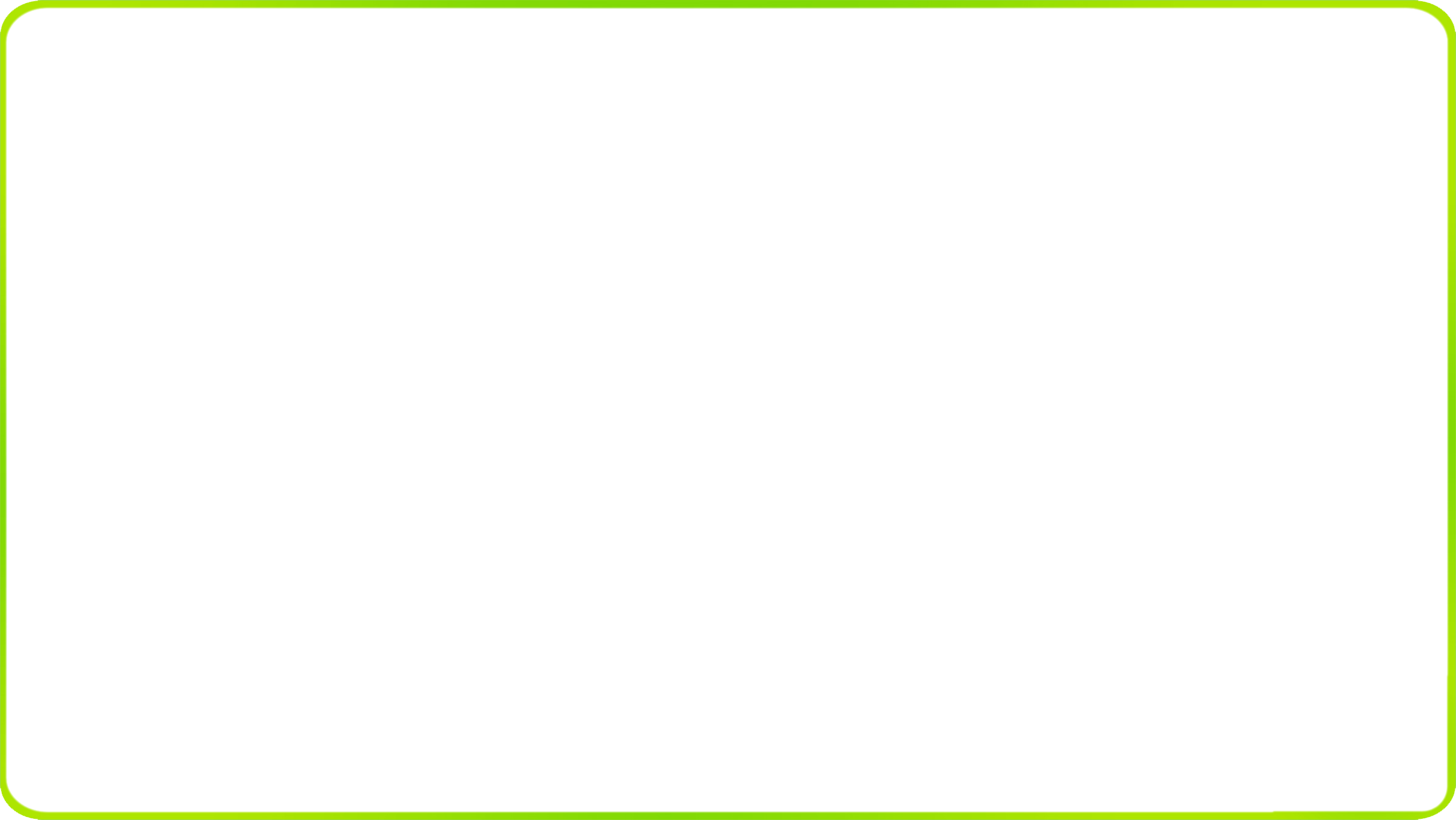 Câu 3: Số điện thoại cứu hỏa là số nào?
 1. 113                                                   
 2. 114
 3. 115
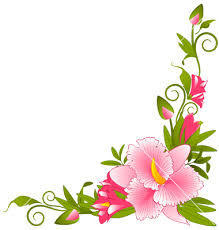 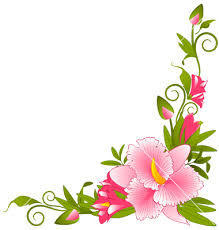 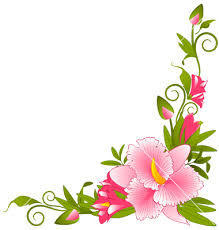 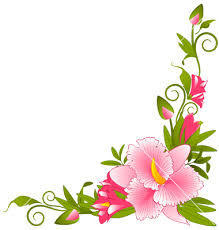 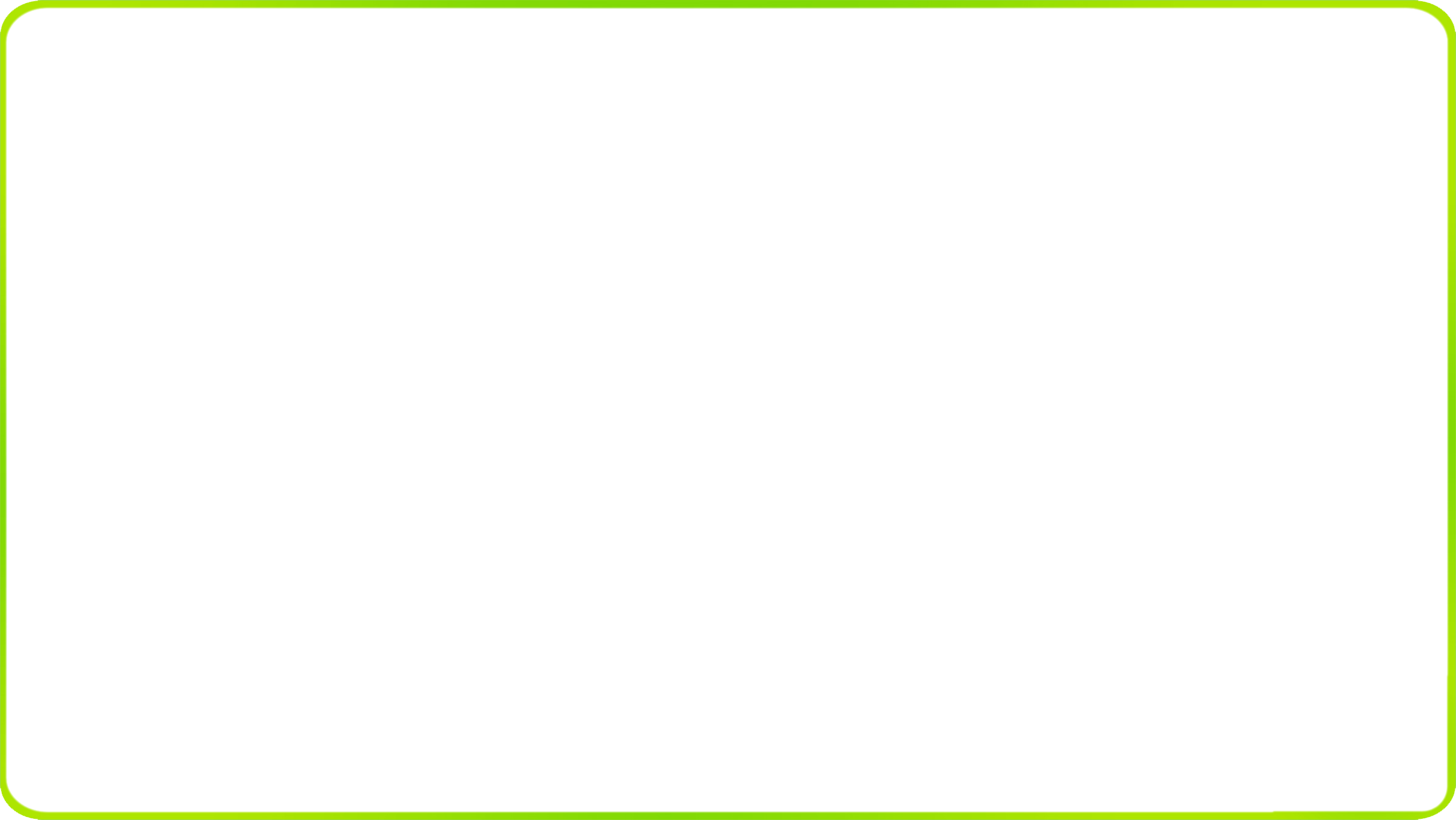 Bắt đầu
Hết giờ
1
2
3
4
5
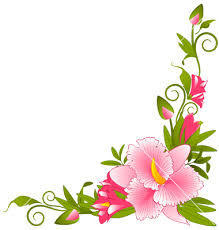 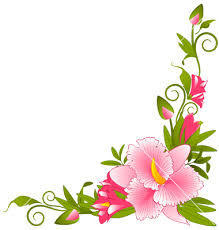 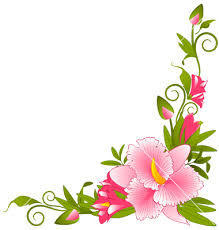 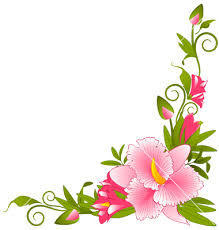 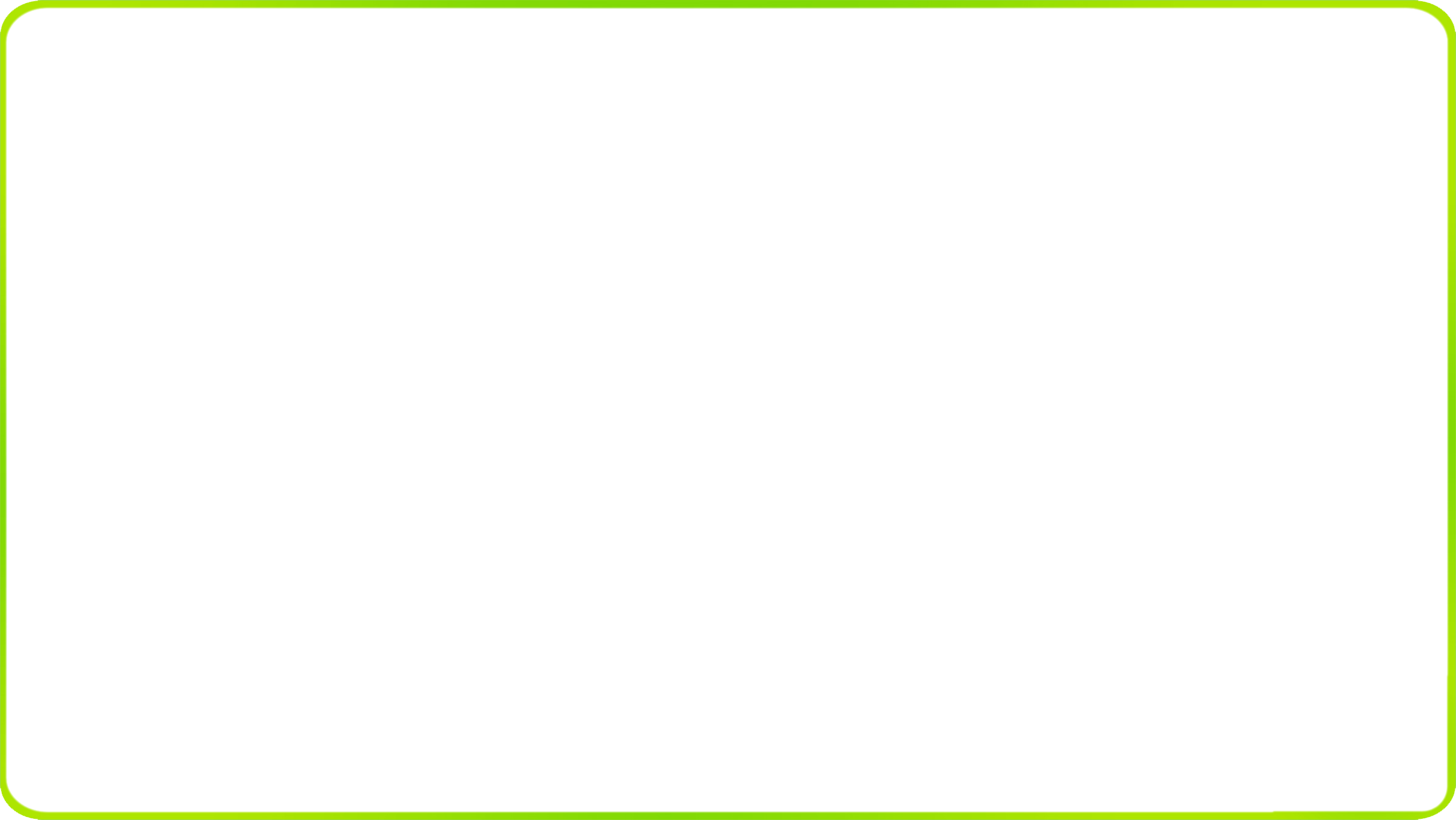 Câu 3: Số điện thoại cứu hỏa là số nào?
 1. 113                                                   
 2. 114
 3. 115
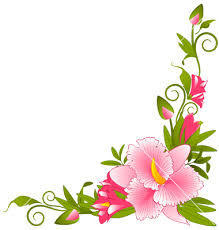 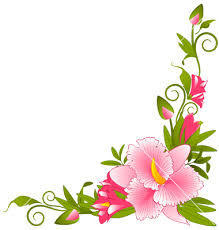 Câu 4: Khi bị kẹt trong phòng có nhiều khói các con sẽ xử lý thế nào?








  1. Dùng khăn thấm nước bịt vào mũi                           2. Trèo qua lan can
       và bò khom men theo tường ra ngoài
                         




                                                 3. Ngồi trốn  vào một góc
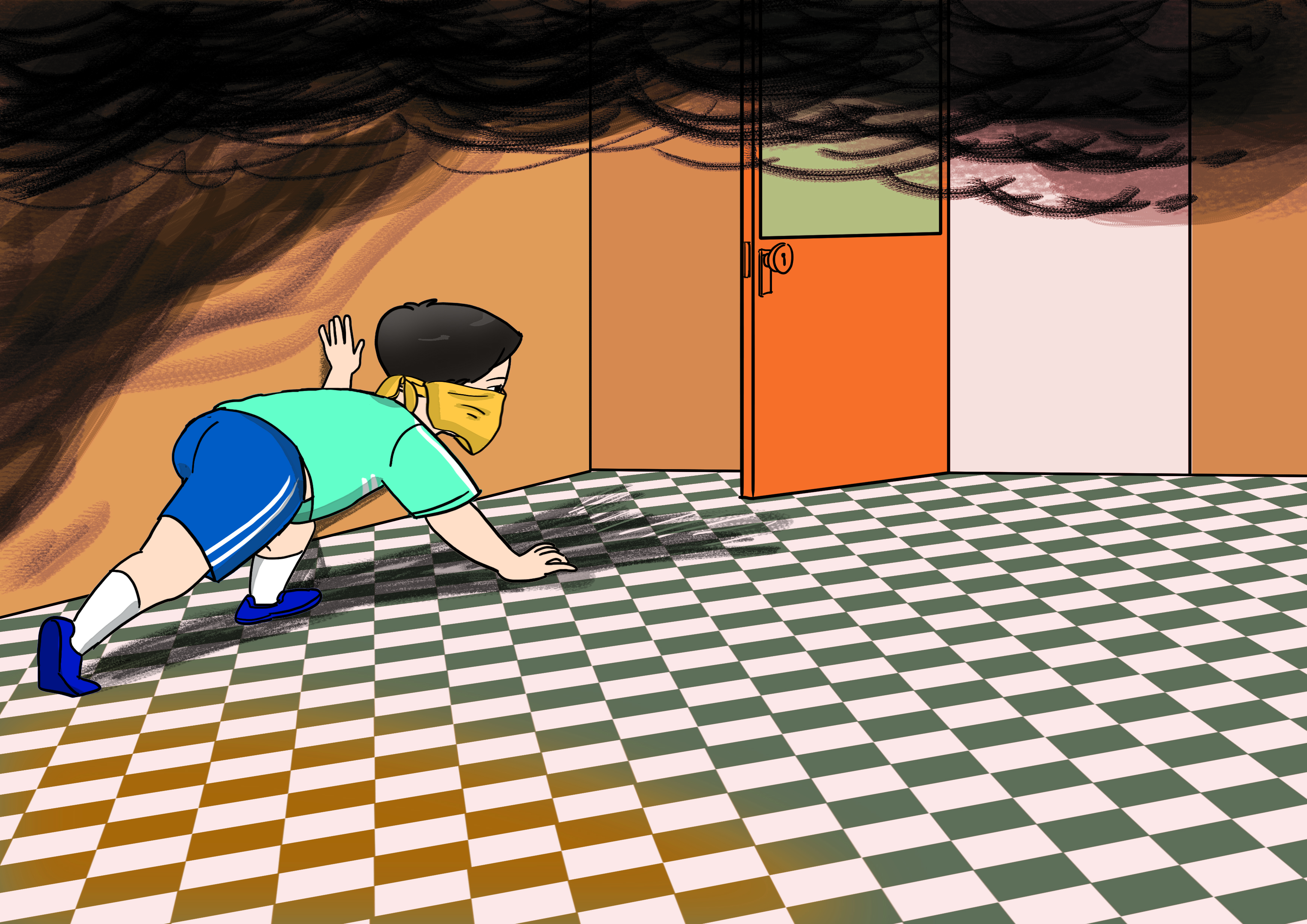 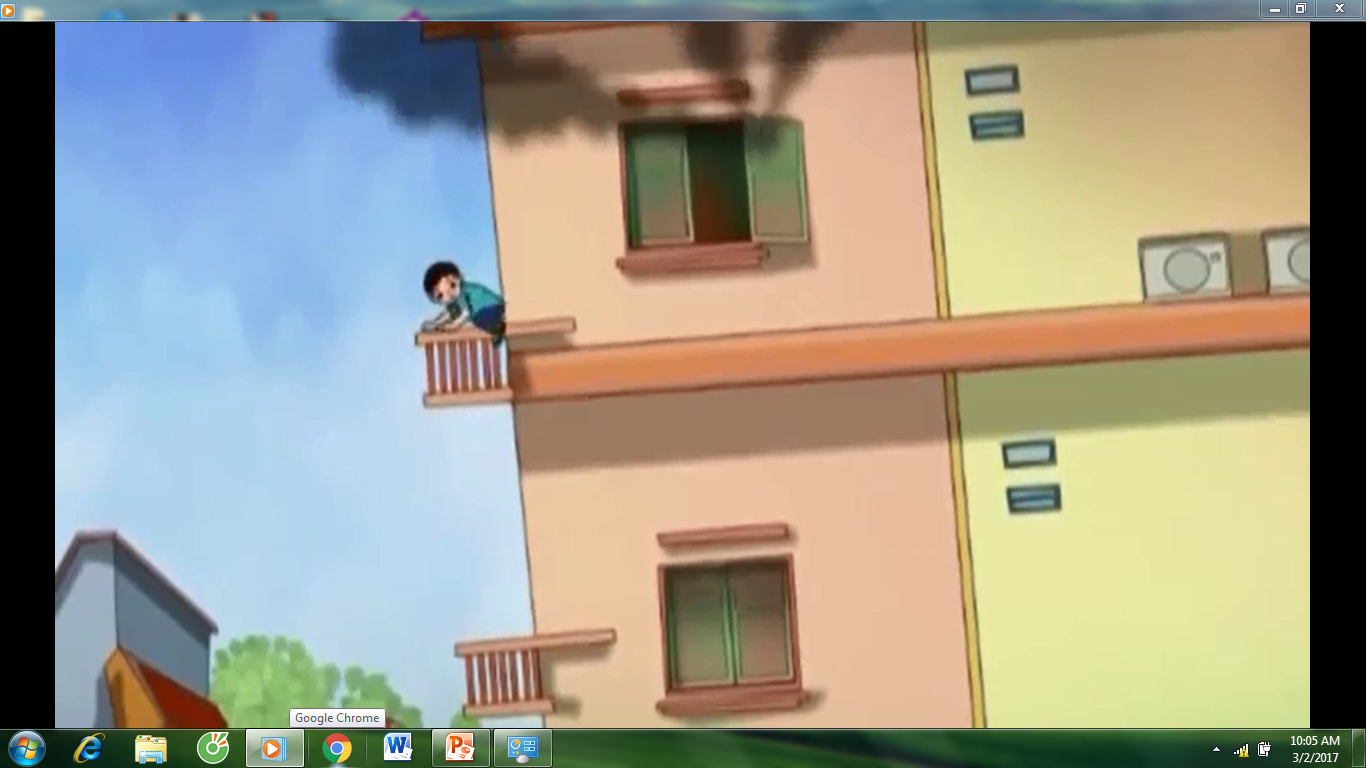 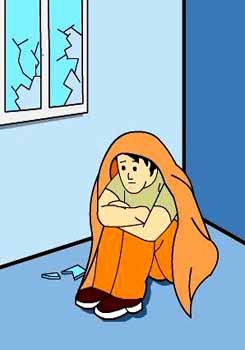 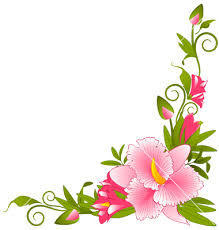 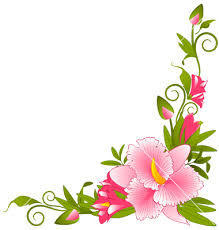 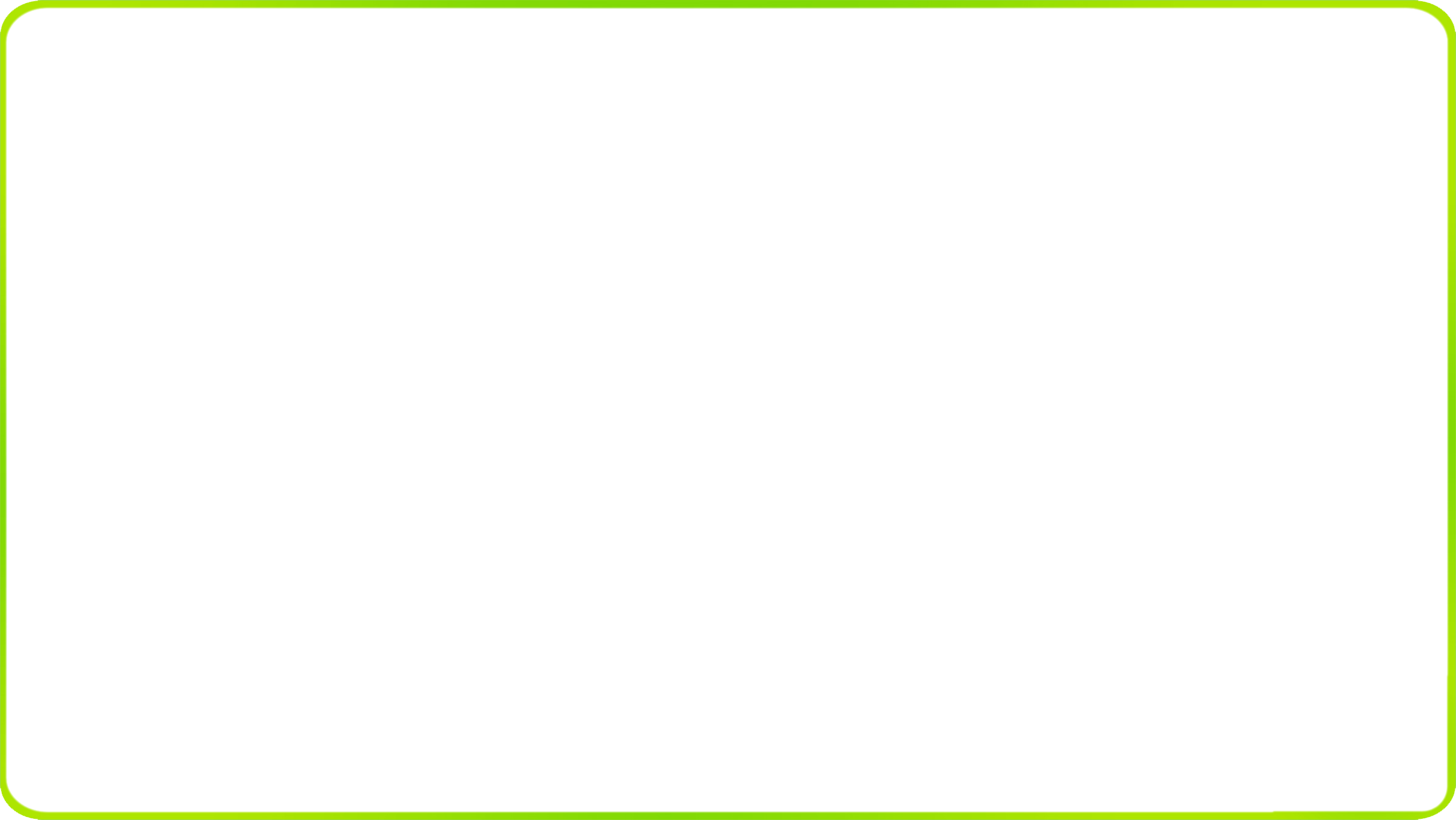 Bắt đầu
Hết giờ
1
2
3
4
5
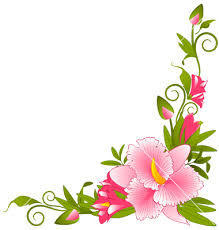 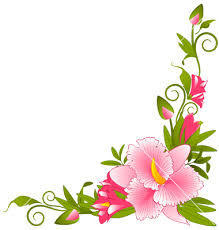 Câu 4: Khi bị kẹt trong phòng có nhiều khói các con sẽ xử lý thế nào?








  a. Dùng khăn thấm nước bịt vào mũi                           b. Chạy ra ngoài
       và bò khom men theo tường ra ngoài
                         



                      1. Dùng khăn thấm nước bịt vào mũi và bò khom 
                                           men theo tường ra ngoài
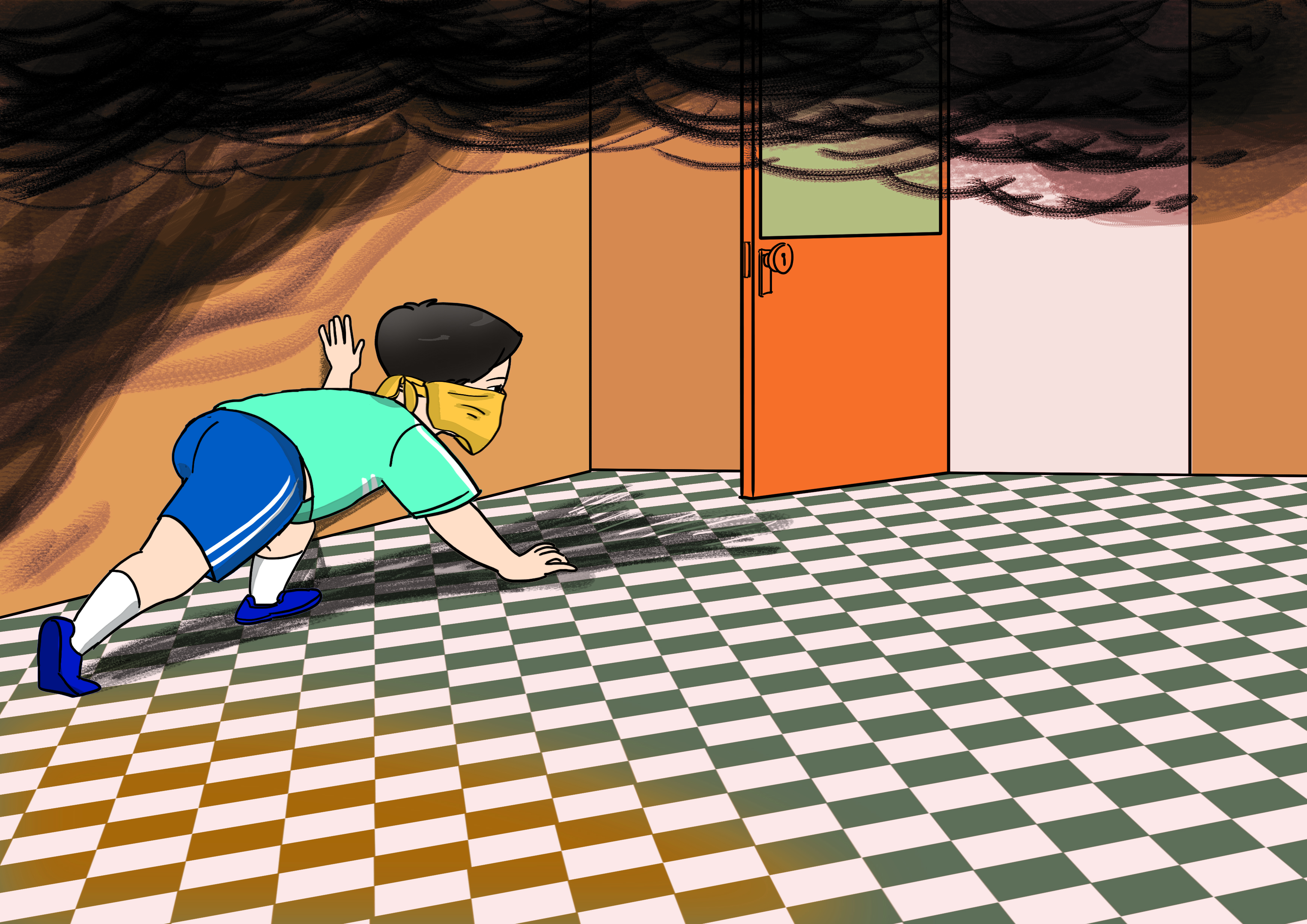 Câu 5: Khi bị  lửa bén vào người các con sẽ xử lý thế nào?








  1. Dùng khăn thấm nước bịt vào mũi                  2. Nằm xuống đất lăn qua lăn lại  
   và bò khom men theo tường ra ngoài

   



                                               
                                                           3. Vừa chạy vừa la hét
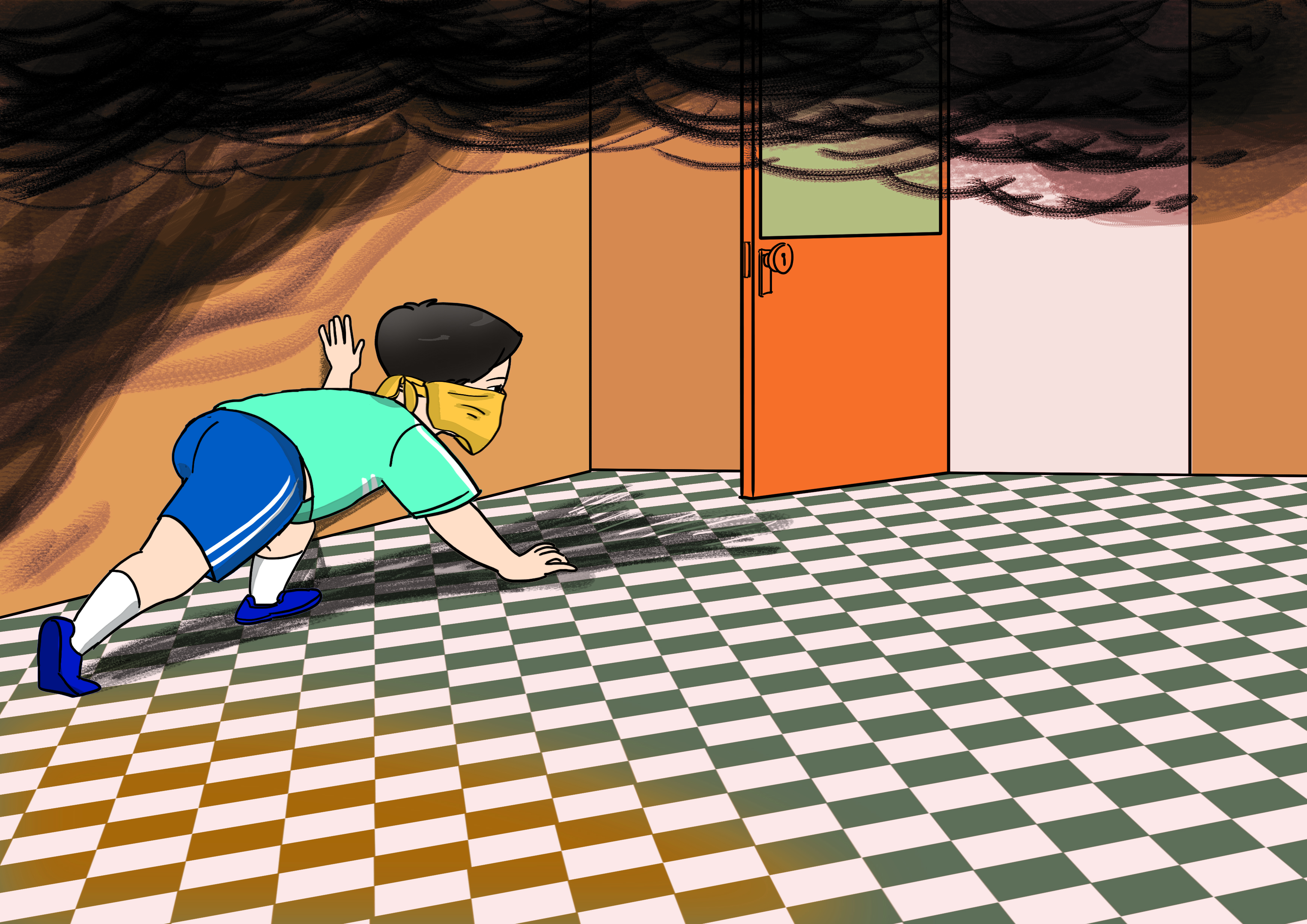 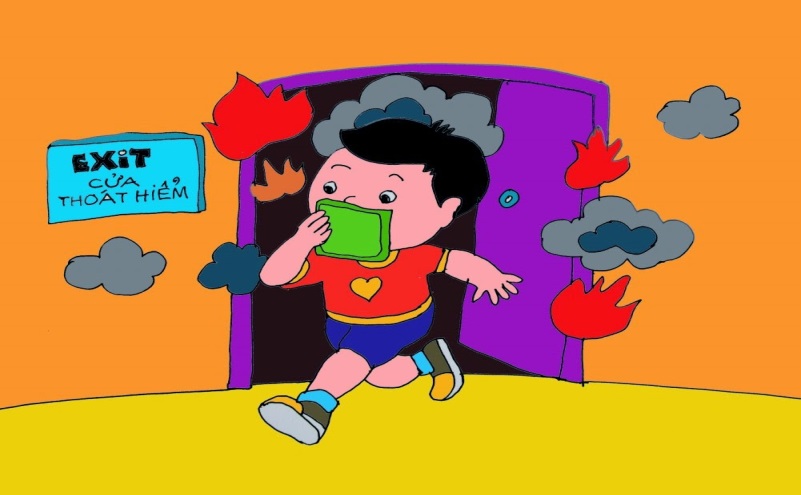 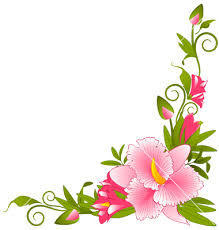 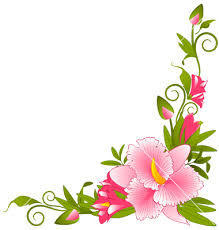 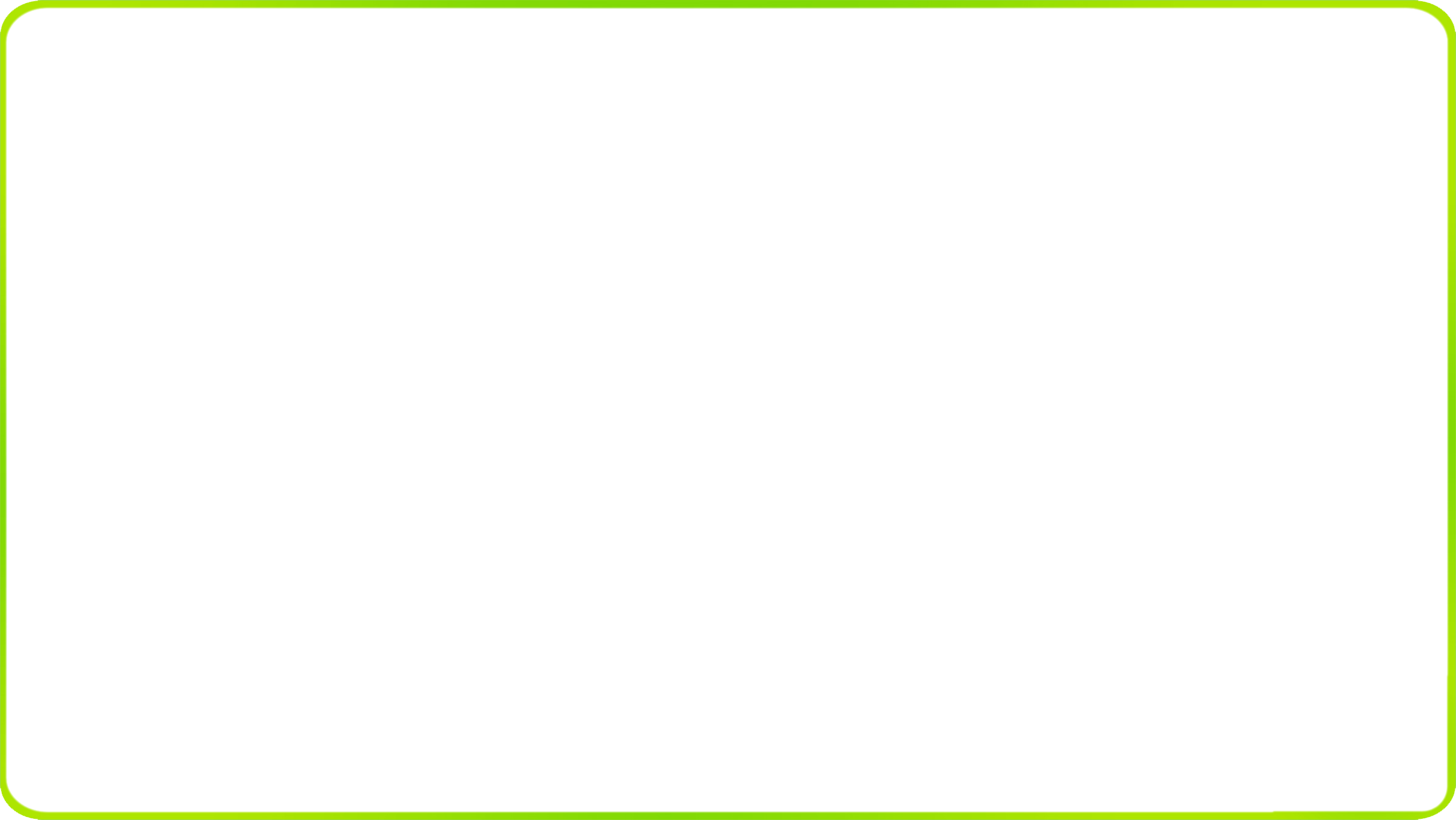 Bắt đầu
Hết giờ
1
2
3
4
5
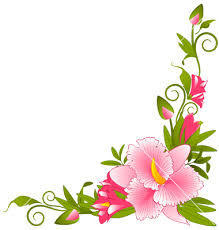 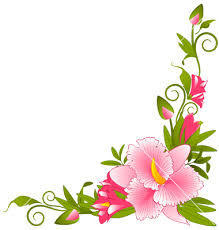 2. Nằm xuống đất lăn qua lăn lại
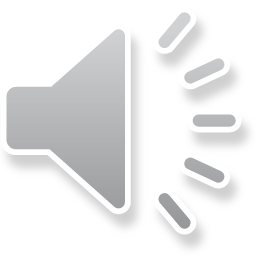 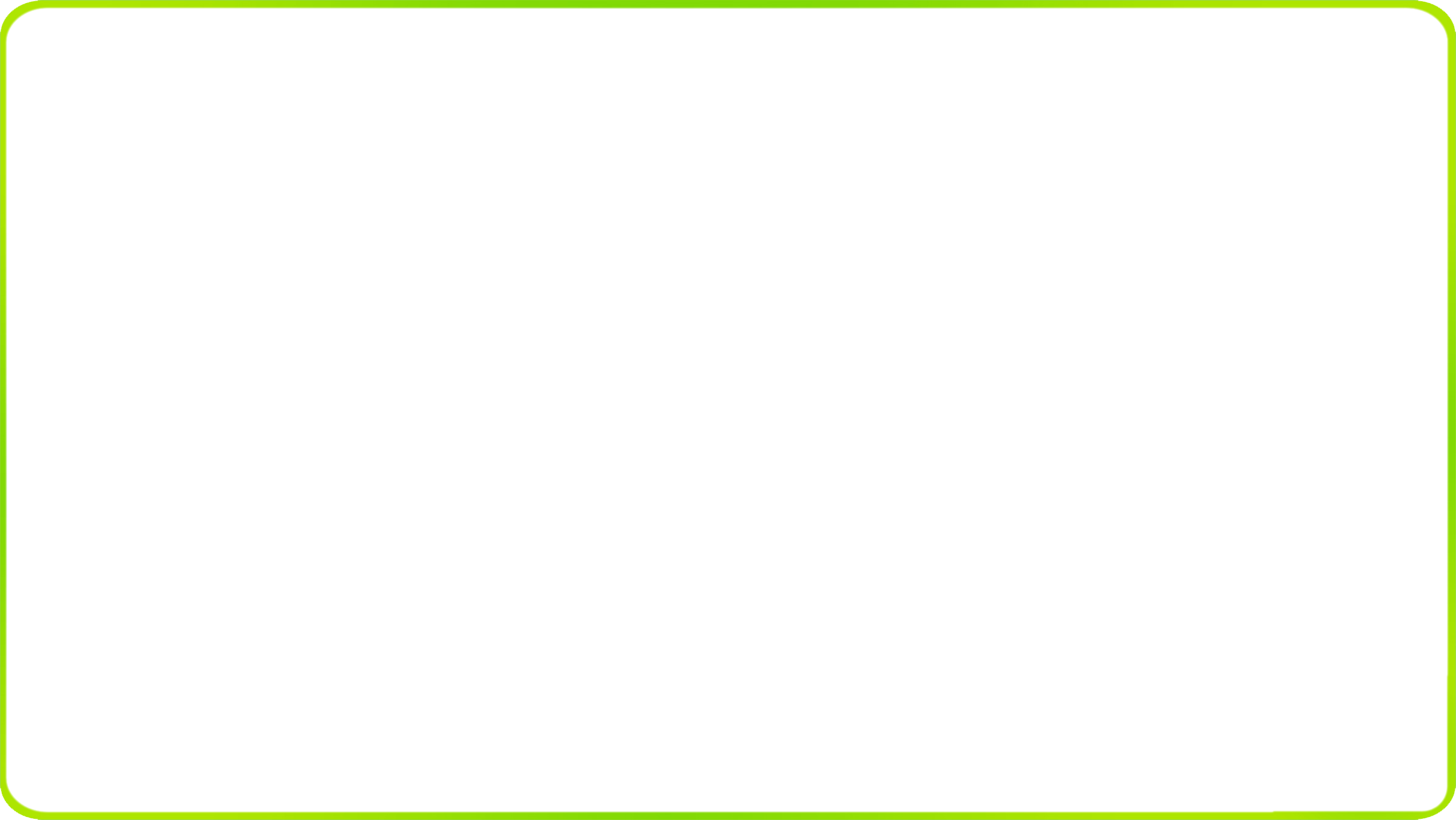 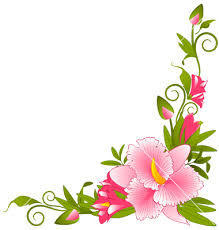 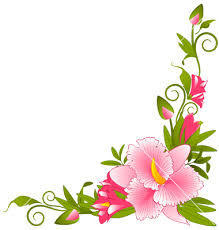 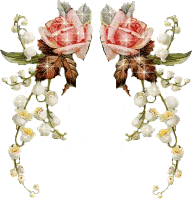 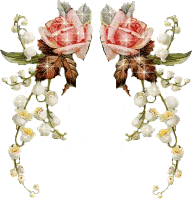 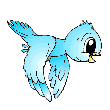 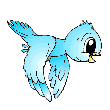 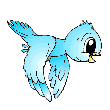 Chúc các con học giỏi, 
ngoan ngoãn!
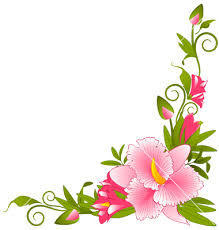 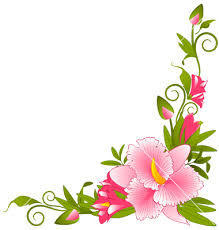 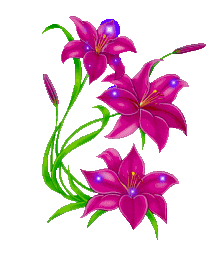 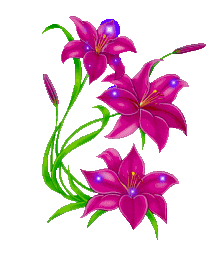 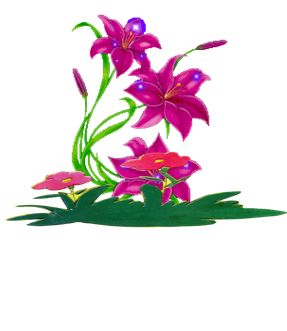 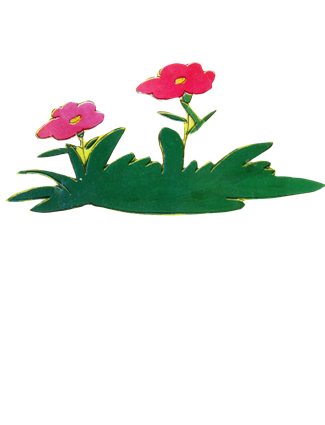 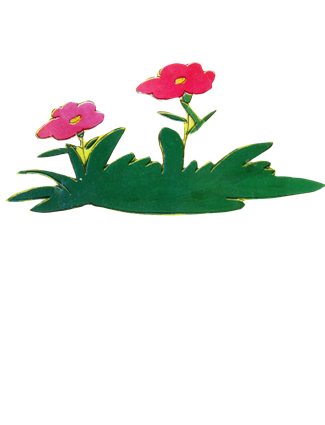